Информационный листок студента&Проект 301   Я здесь!Student Information Sheet & Project 301 I’m here!
iteenchallenge.org                    03-2017
1
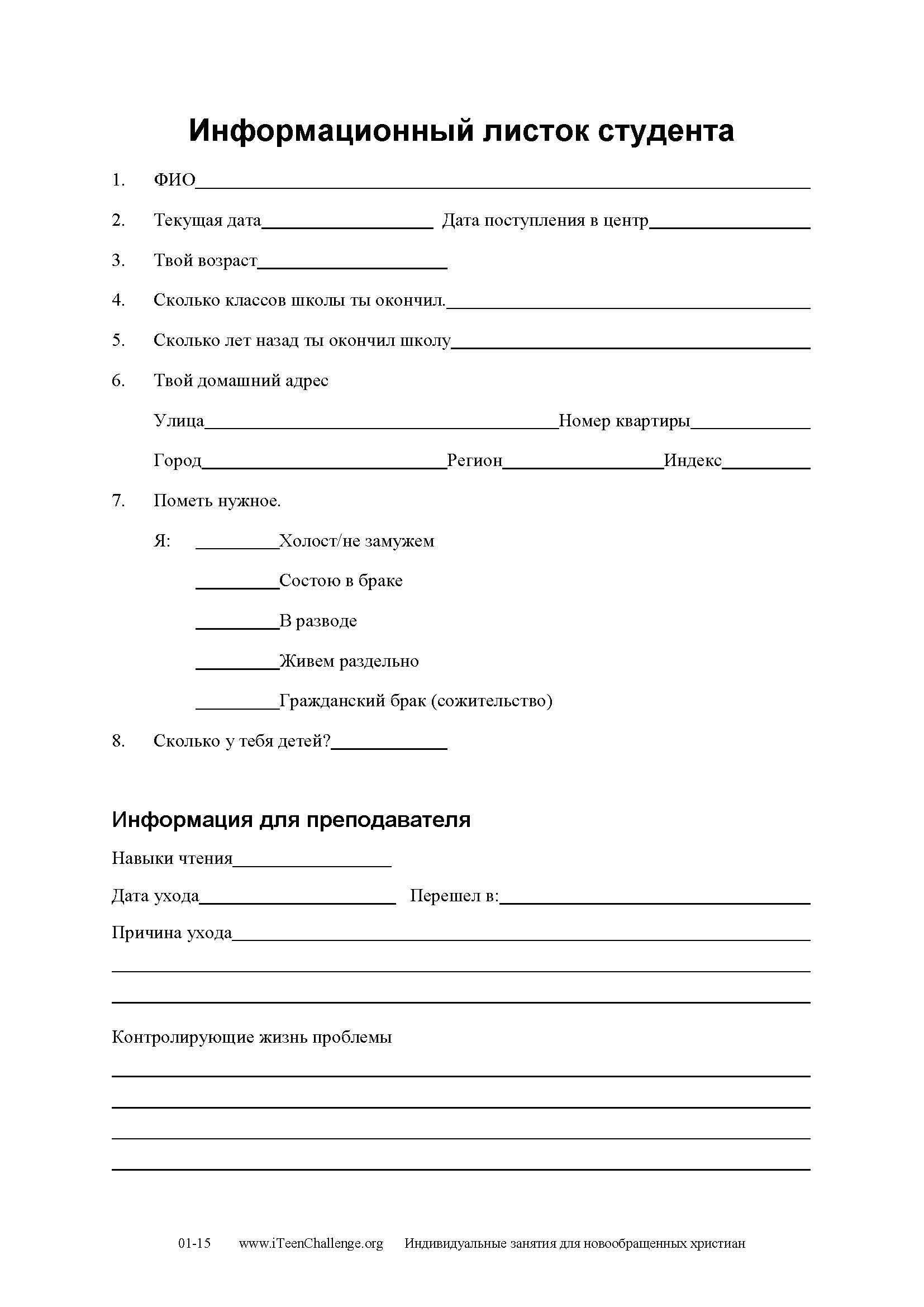 iteenchallenge.org                    03-2017
2
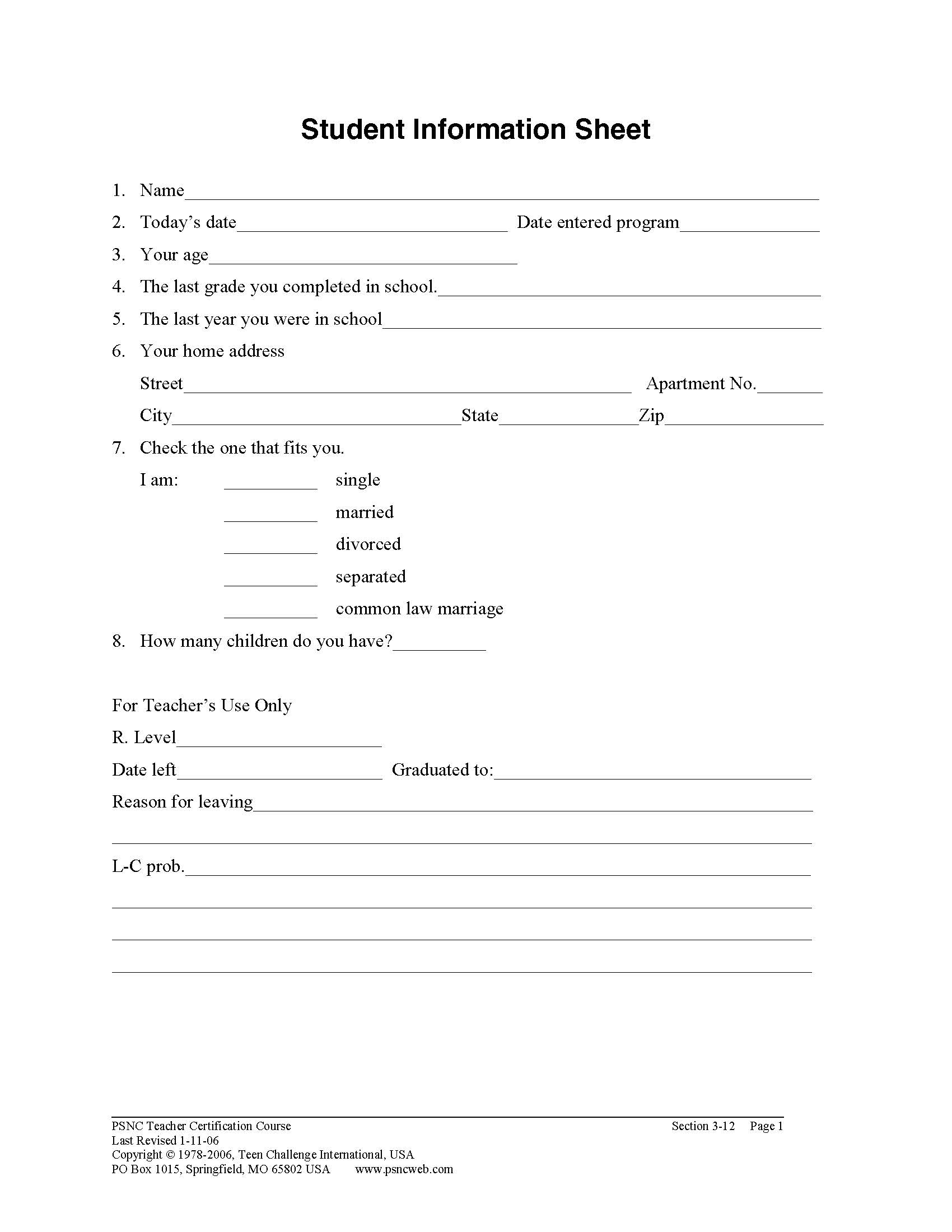 iteenchallenge.org                    03-2017
3
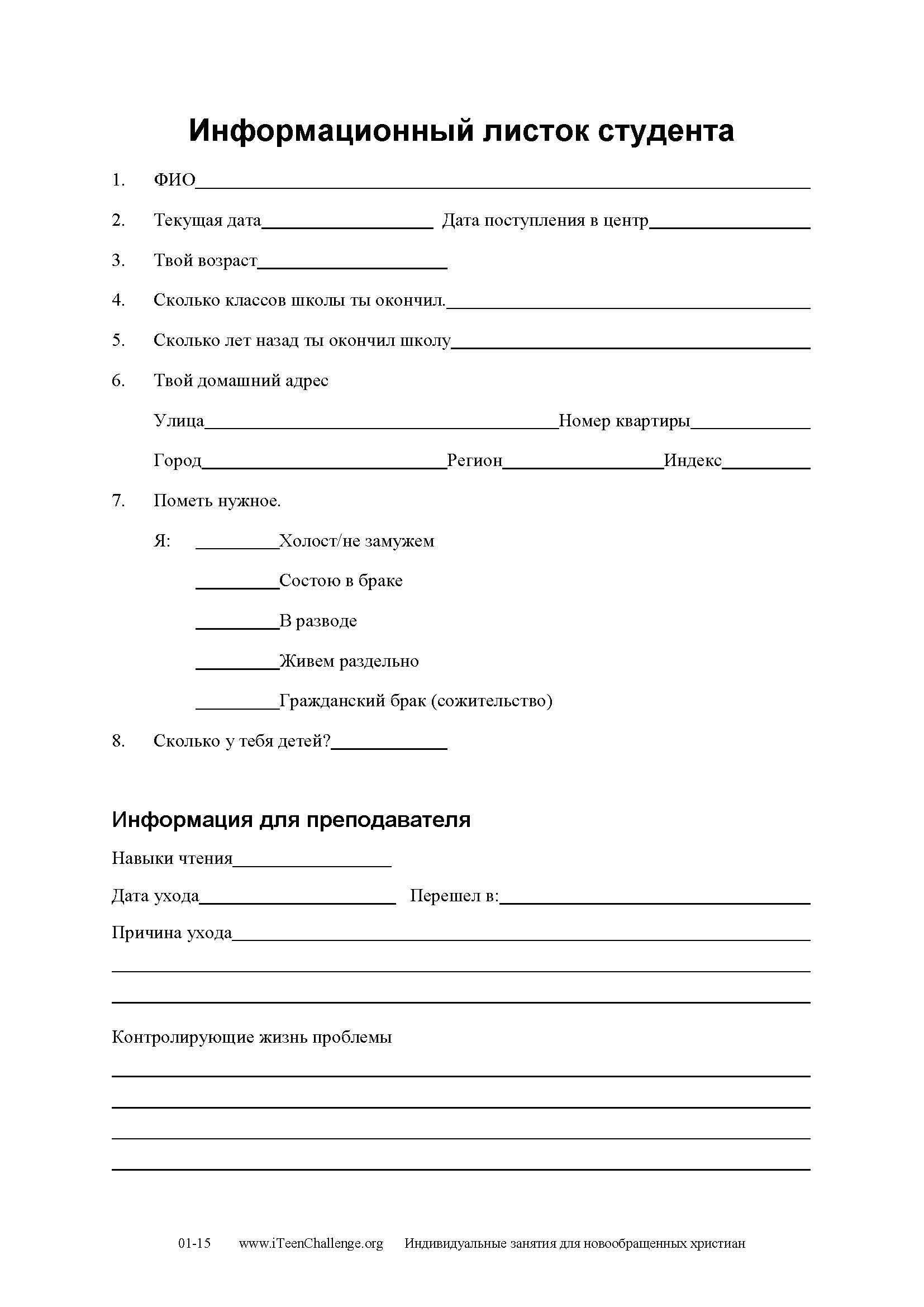 iteenchallenge.org                    03-2017
4
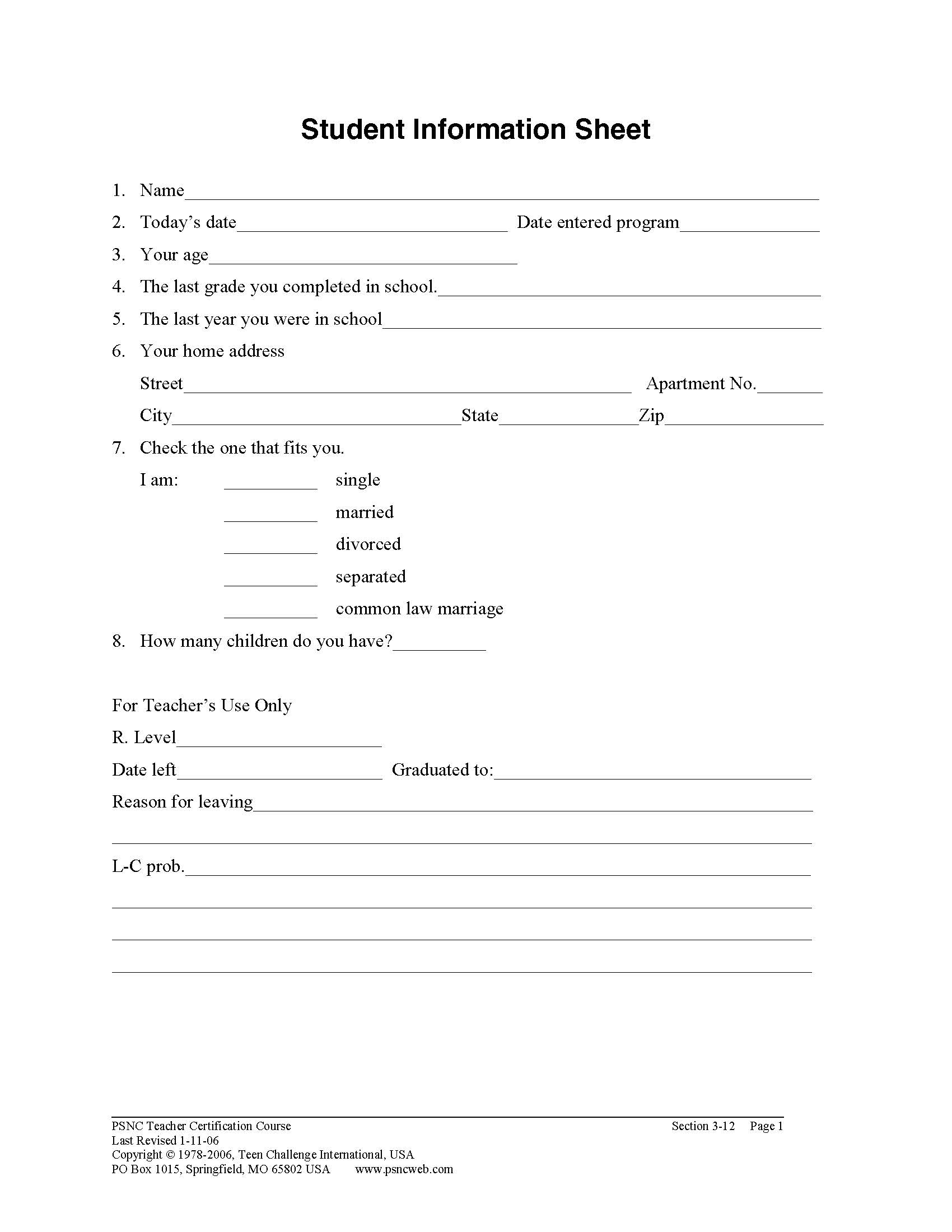 iteenchallenge.org                    03-2017
5
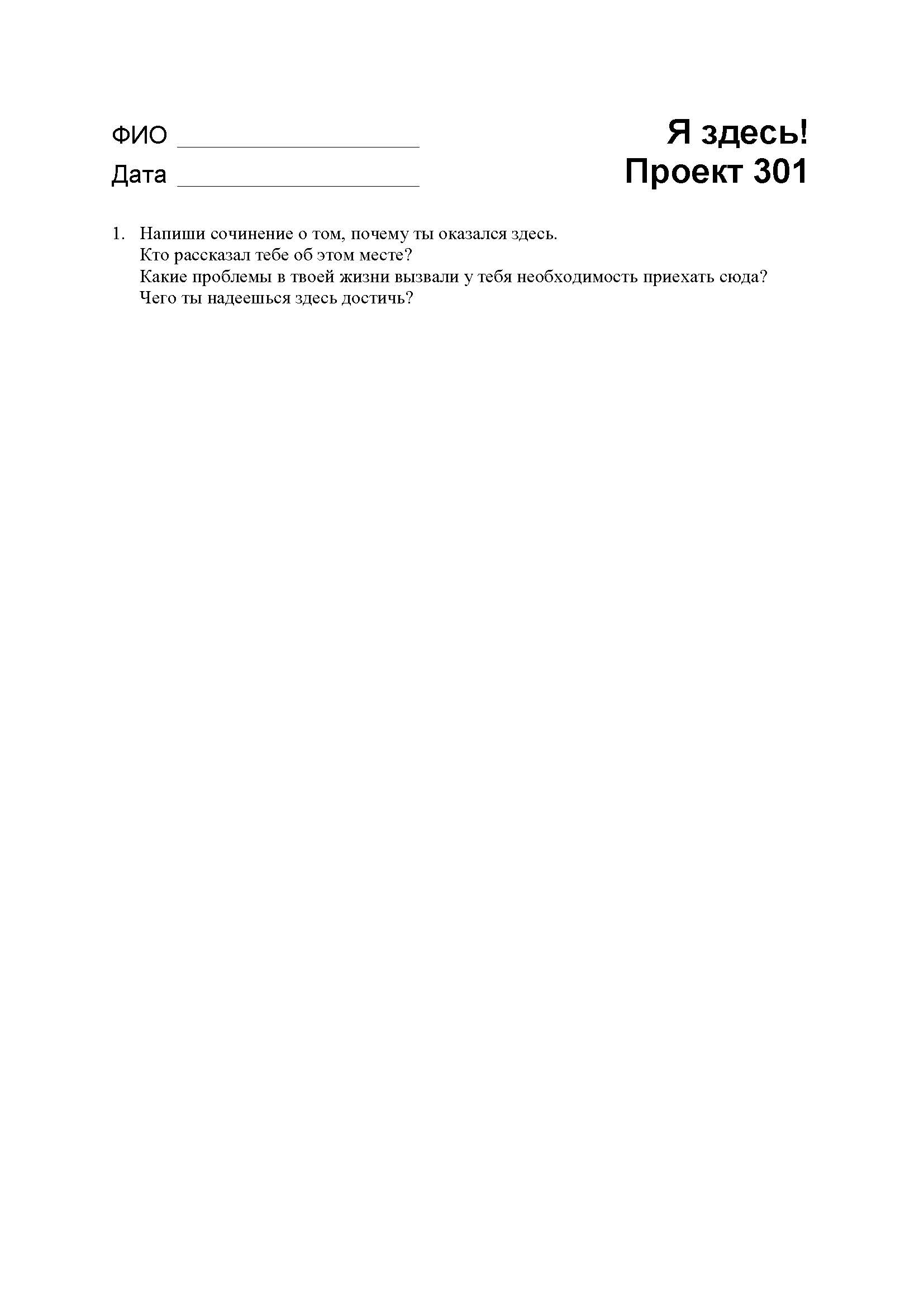 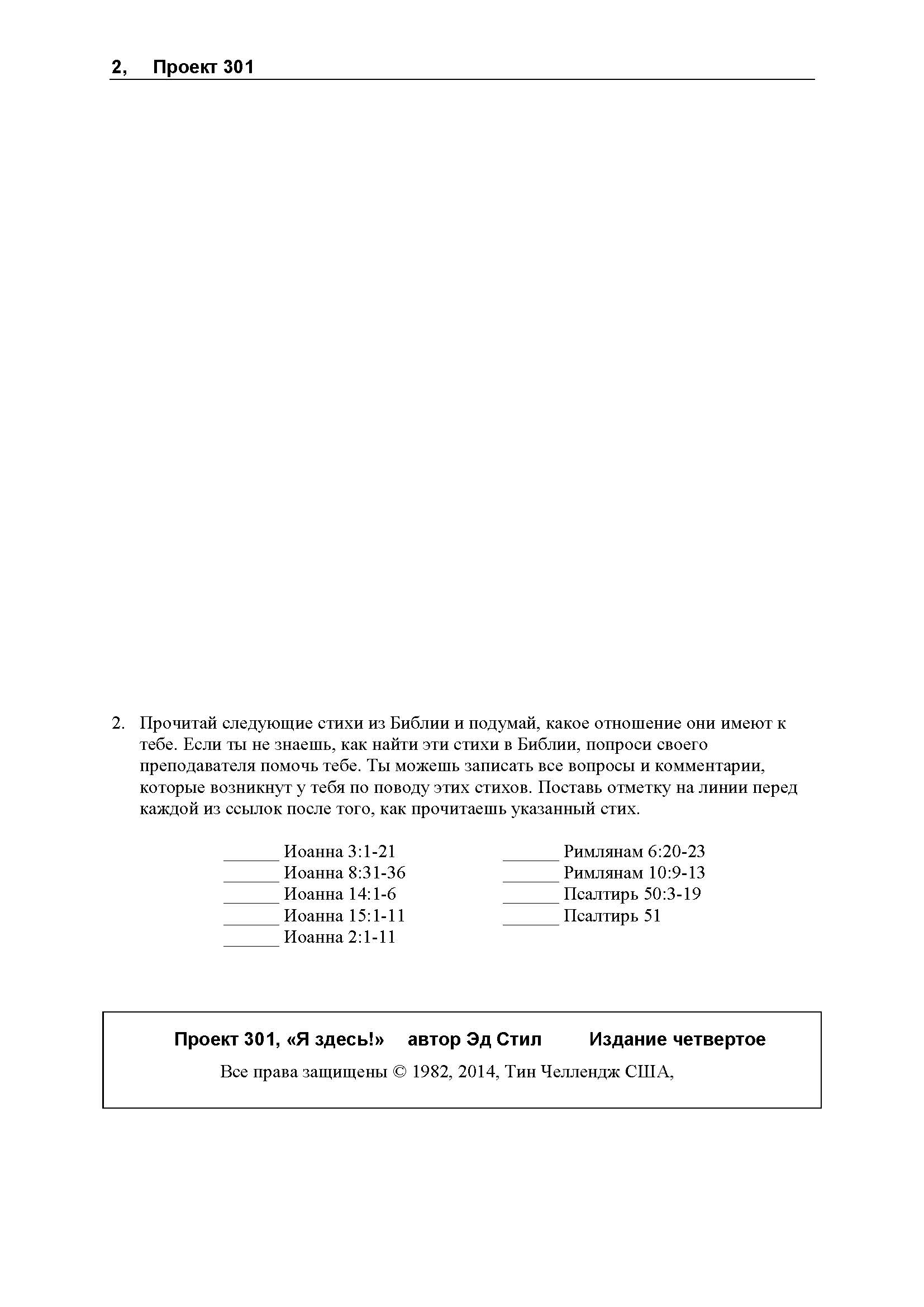 iteenchallenge.org                    03-2017
6
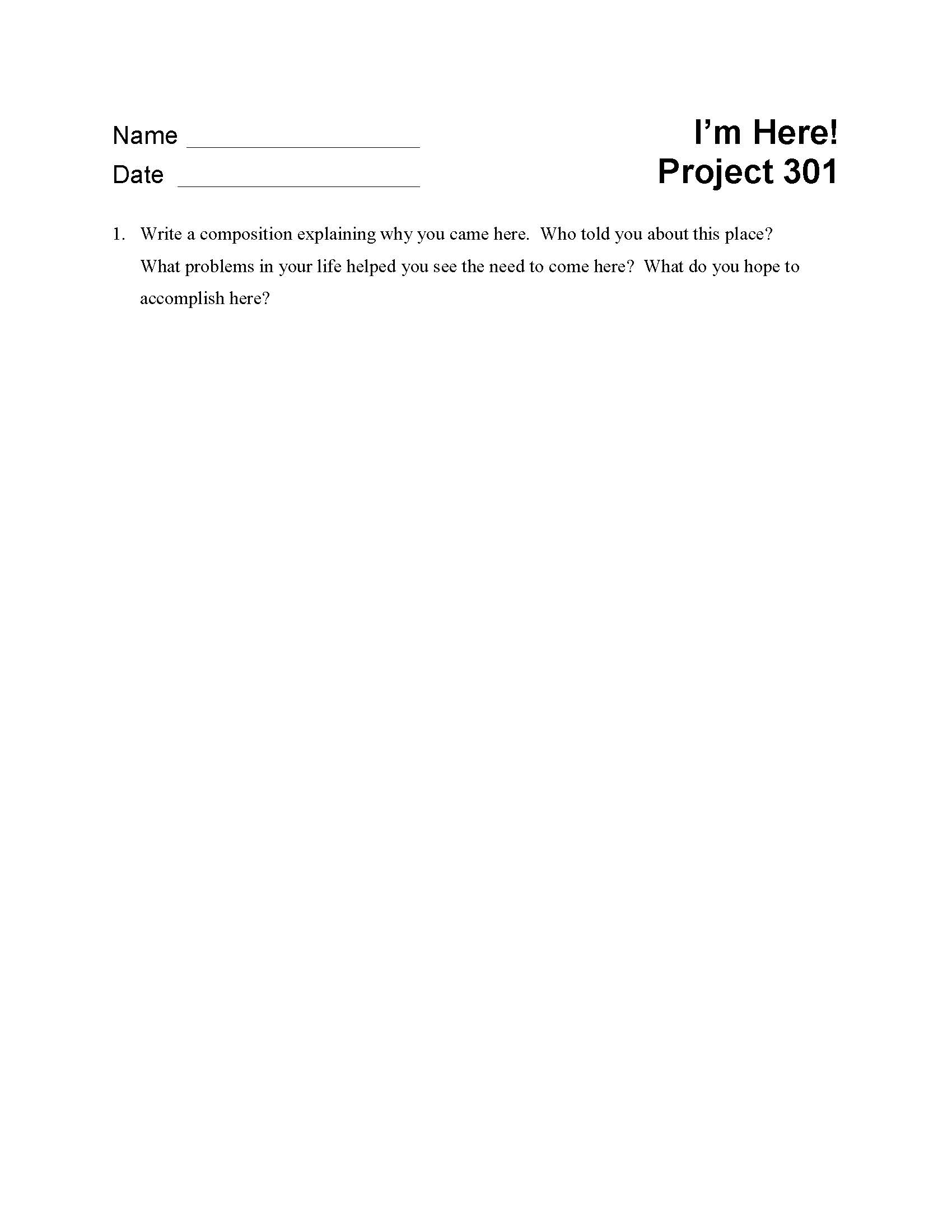 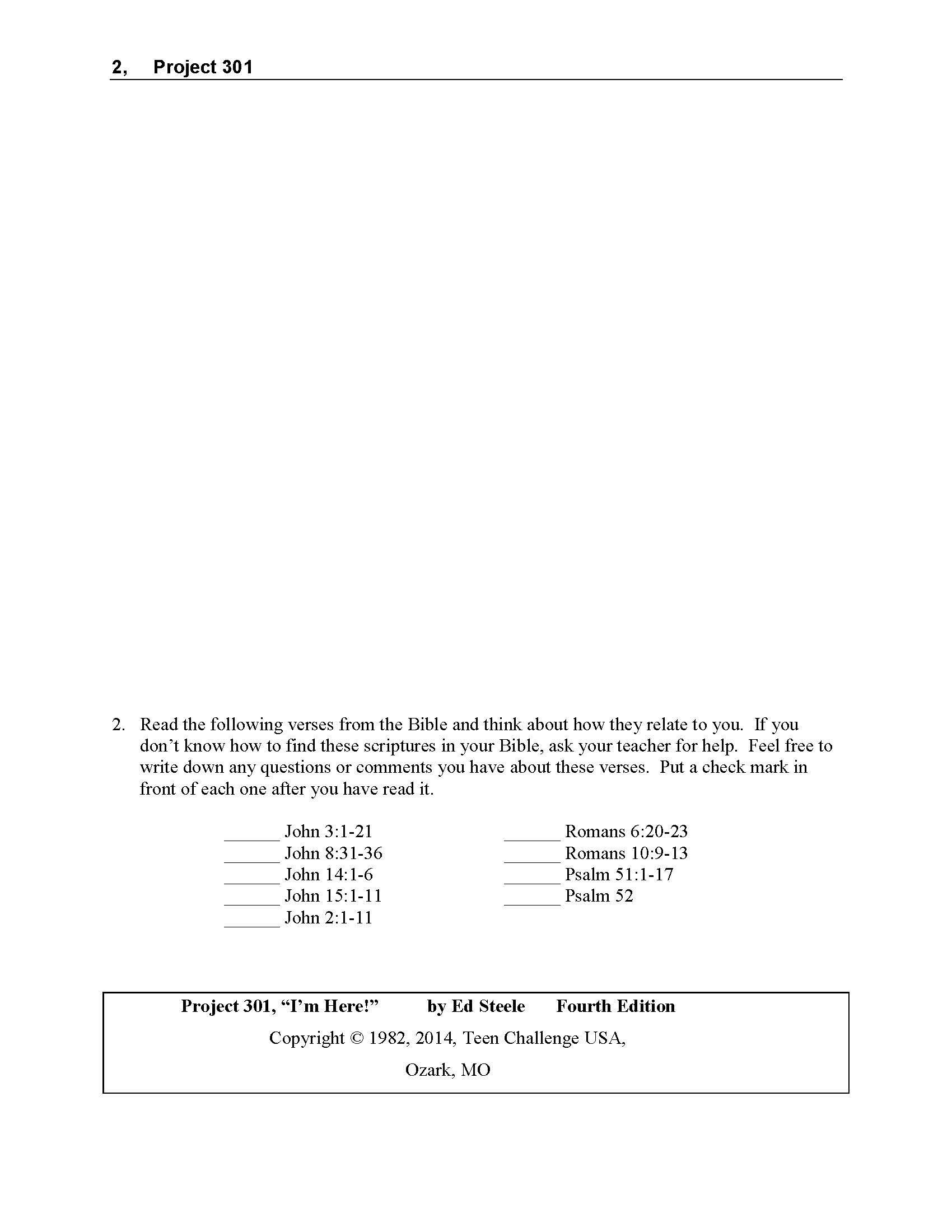 iteenchallenge.org                    03-2017
7
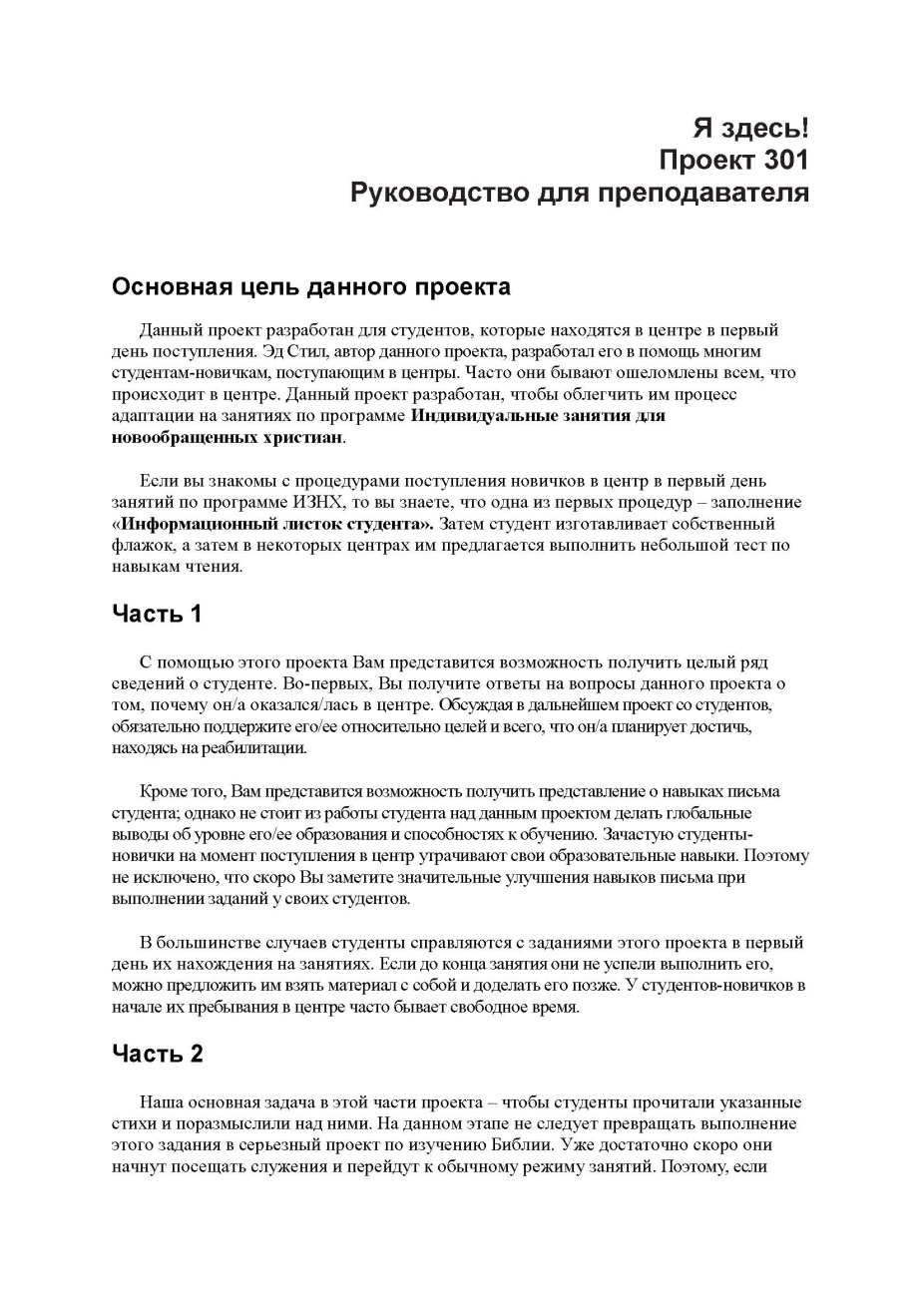 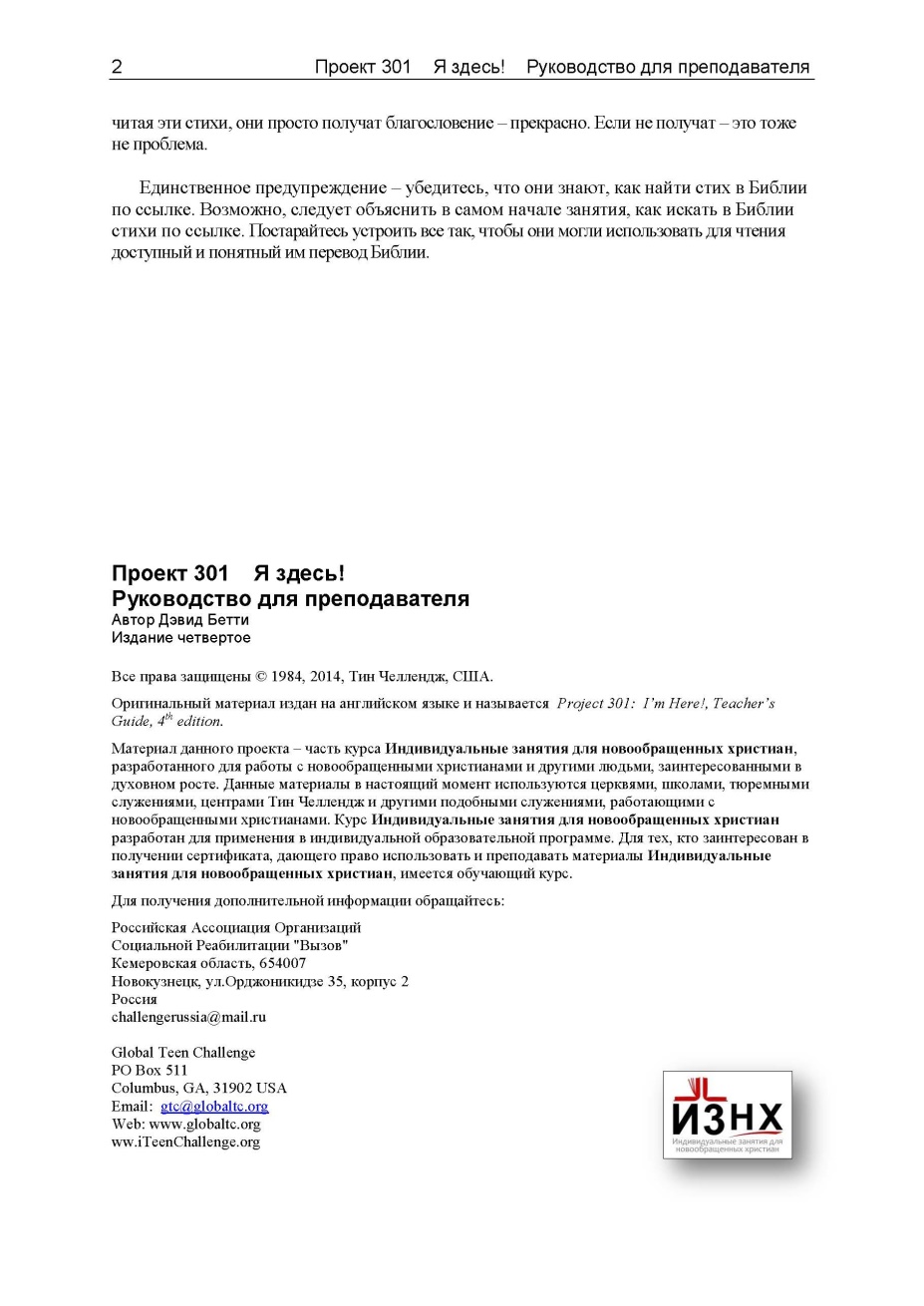 iteenchallenge.org                    03-2017
8
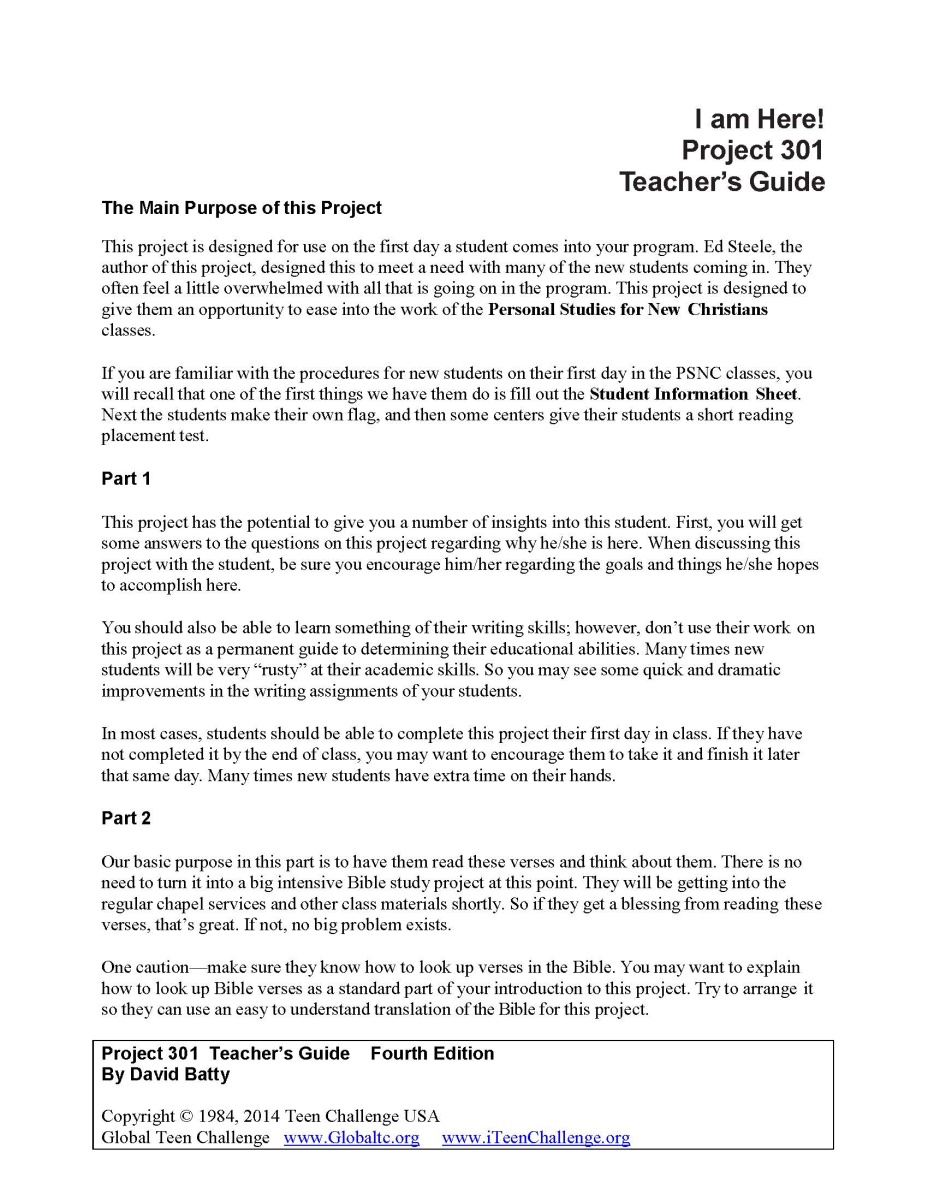 iteenchallenge.org                    03-2017
9
Флажки для общения студентовFlag for student communication
iteenchallenge.org                    03-2017
10
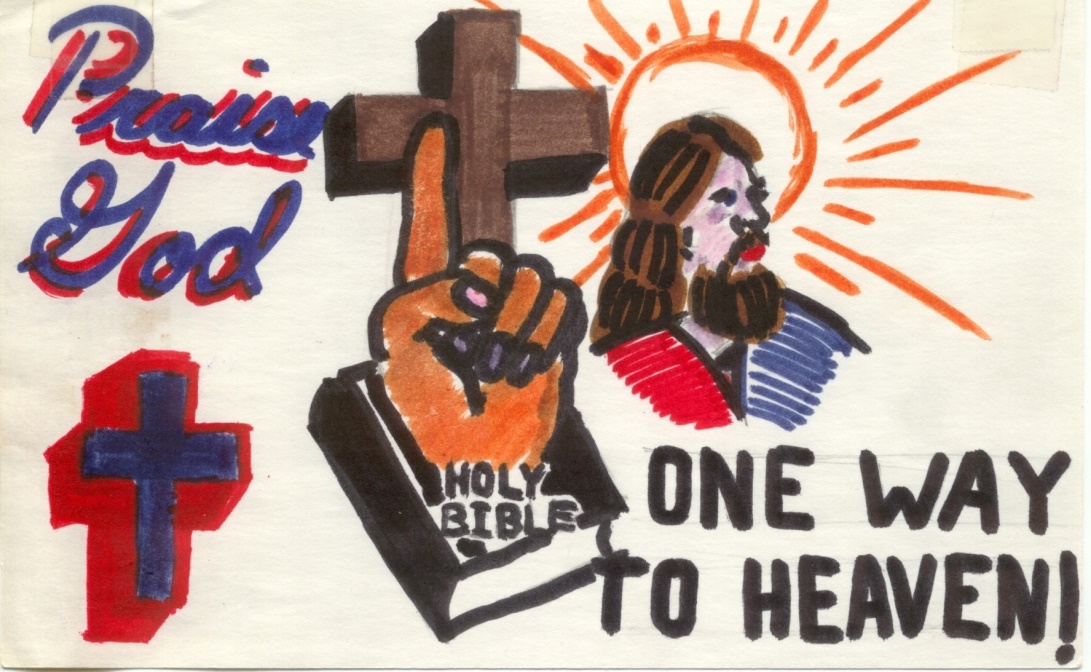 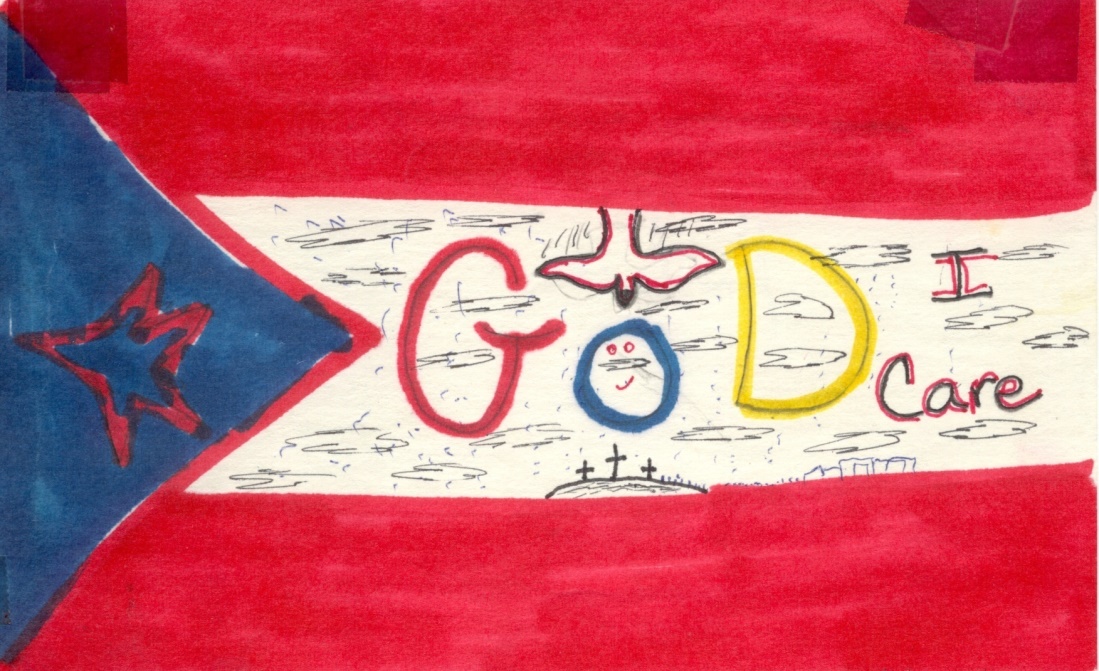 iteenchallenge.org                    03-2017
11
Флажок – включение сигналовFlags -- Turn signals
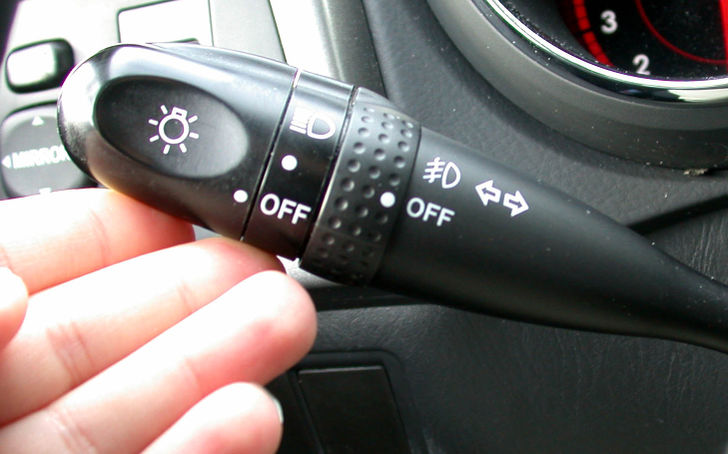 iteenchallenge.org                    03-2017
12